KHỞI ĐỘNG
TÌM HIỂU CHỦ ĐỀ
 BÀI HỌC
Theo luật nghĩa vụ quân sự mam 18 tuổi không mắc một số bệnh như mù, thần kinh ... Thì phải tham gia nghĩa vụ quân sự. Nếu một ai đó không tham gia thì nhà nước ta sẽ làm gì?
—KHỞI ĐỘNG
KHÁM PHÁ
TÌM HIỂU NỘI DUNG
 BÀI HỌC
PHÁP LUẬT VÀ KỈ LUẬT
GVTH: TRẦN THỊ MỸ LỆ
01
KHÁI NIỆM PHÁP LUẬT VÀ KỈ LUẬT
TÌM HIỂU PHÁP LUẬT LÀ GÌ? KỈ LUẬT LÀ GÌ?
THẢO LUẬN NHÓM
01
02
03
04
NHÓM
NHÓM
NHÓM
NHÓM
Theo em Vũ Xuân Trường và đồng bọn đã có những hành vi vi phạm pháp luật như thế nào?
Những hành vi vi phạm của Vũ Xuân Trường và đồng bọn đã gây ra những hậu quả gì?
Để chống lại bọn tội phạm các chiến sĩ công an cần có những phẩm chất gì?
Chúng ta rút ra bài học gì qua vụ án trên?
EM HÃY CHO BIẾT: PHÁP LUẬT LÀ GÌ?KỈ LUẬT LÀ GÌ?
KHÁI NIỆM PHÁP LUẬT VÀ KỈ LUẬT
KỈ LUẬT
PHÁP LUẬT
Là những qui định, qui ước của một cộng đồng về những hành vi cần tuân theo nhằm đảm bảo sự phối hợp hành động chặt chẽ của mọi người
Là các qui tắc xử sự chung có tính bắt buộc do nhà nước ban hành, được nhà nước bảo đảm thực hiện bằng các biện pháp giáo dục, thuyết phục, cưỡng chế.
MQH GIỮA PHÁP LUẬT VÀ KỈ LUẬT
02
TÌM HIỂU MỐI QUAN HỆ GIỮA PL VÀ KL
PHÁP LUẬT VÀ KỈ LUẬT CÓ LIÊN QUAN ĐẾN NHAU KHÔNG?
MỐI QUAN HỆ GIỮA PHÁP LUẬT VÀ KỈ LUẬT
Mối quan hê tương tác, hỗ trợ cho nhau để dẫn đến thành công
Pháp luật
Kỷ luật
Kỷ luật của một tập thể phải phù hợp với pháp luật của nhà nước, không được trái với pháp luật.
—MQH PHÁP LUẬT VÀ KỈ LUẬT
03
ĐẶC ĐIỂM CỦA PHÁP LUẬT VÀ KỈ LUẬT
TÌM HIỂU ĐẶC ĐIỂM CỦA PL
ĐẶC ĐIỂM CỦA PHÁP LUẬT
TÍNH QUY PHẠM PHỔ BIẾN
TÍNH XÁC ĐỊNH CHẶT CHẼ
TÍNH QUYỀN LỰC  BẮT BUỘC CHUNG
Các quy định của PL là thước đo hành vi của mọi người, có tính phổ biến chung, được áp dụng nhiều lần trong phạm vi rộng lớn.
Các điều luật được quy định rõ ràng, chính xác, chặt chẽ, thể hiện trong các văn bản pháp luật.
PL do nhà nước ban hành, mang tính quyền lực, bắt buộc mọi người phải tuân theo, không phụ thuộc vào sở thích của bất cứ ai.
ĐẶC ĐIỂM CỦA KỈ LUẬT
TÍNH BẮT BUỘC
ÁP DỤNG PHẠM VI HẸP
Các quy định của kỉ luật chỉ áp dụng riêng đối với một cơ quan, một tổ chức nào đó mà không phải áp dụng trên toàn quốc.
Kỉ luật có tính bắt buộc tại nơi ban hành văn bản kỉ luật.
04
VAI TRÒ PHÁP LUẬT VÀ KỈ LUẬT
TÌM HIỂU Ý NGHĨA CỦA  PHÁP LUẬT VÀ 
KỈ LUẬT.
THẢO LUẬN NHÓM
NHÓM 3
NHÓM 4
NHÓM 2
NHÓM 1
Những qui định của kỷ luật do ai đặt ra ?
Những qui định kỷ luật đặt ra để làm gì?
Tại sao HS chúng ta phải tuân theo nội qui nhà trường?
Em hãy cho biết mối quan hệ giữa pháp luật và kỷ luật?
VAI TRÒ CỦA PHÁP LUẬT VÀ KỈ LUẬT
ĐẢM BẢO QUYỀN LỢI VÀ NGHĨA VỤ CỦA CÔNG DÂN.
GIÚP CỘNG ĐỒNG, TỔ CHỨC, XÃ HỘI TRẬT TỰ, ỔN ĐỊNH, PHÁT TRIỂN.
XÁC ĐỊNH ĐƯỢC TRÁCH NHIỆM CỦA MỖI CÁ NHÂN, TỔ CHỨC.
05
CÁCH THỰC HIỆN
TÌM HIỂU CÁCH THỰC HIỆN PHÁP LUẬT VÀ 
KỈ LUẬT.
CÓ NGƯỜI CHO RẰNG THỰC HIỆN TỐT NỘI QUY TẠI NHÀ TRƯỜNG LÀ THỰC HIỆN TỐT PL VÀ KL? EM ĐỒNG Ý KHÔNG?
HỌC SINH CẦN PHẢI THƯỜNG XUYÊN VÀ TỰ GIÁC THỰC HIỆN NHỮNG QUY ĐỊNH CỦA:
NHÀ TRƯỜNG
CỘNG ĐỒNG
NHÀ NƯỚC
LUYỆN TẬP
CỦNG CỐ NỘI DUNG
 BÀI HỌC
Hôm nay lớp 6A lao động đào hố trồng cây, gần khu vực có đặt biển cấm ‘Khu vực cấm – có bom mìn’. Kết thúc buổi lao động, bạn A rủ một số bạn vào khu vực cấm đó chơi, và để đào tìm kiếm sắt phế liệu về bán.
NHÓM 4
NHÓM 3
NHÓM 1
NHÓM 2
Nếu các bạn đồng ý đào tìm sắt phế liệu thì hậu quả gì sẽ xảy ra?
Nếu em được mời tham gia, em sẽ xử lý thế nào? Vì sao?
Em là người chứng kiến em sẽ khuyên các bạn như thế nào?
Em có nhận xét gì về việc làm của bạn A?
Có người cho rằng pháp luật chỉ cần với những người có tính kỉ luật, tự giác. Còn đối với những người có ý thức kỉ luật thì pháp luật là không cần thiết. Quan niệm đó đúng hay sai? Tại sao?
TRẢ LỜI
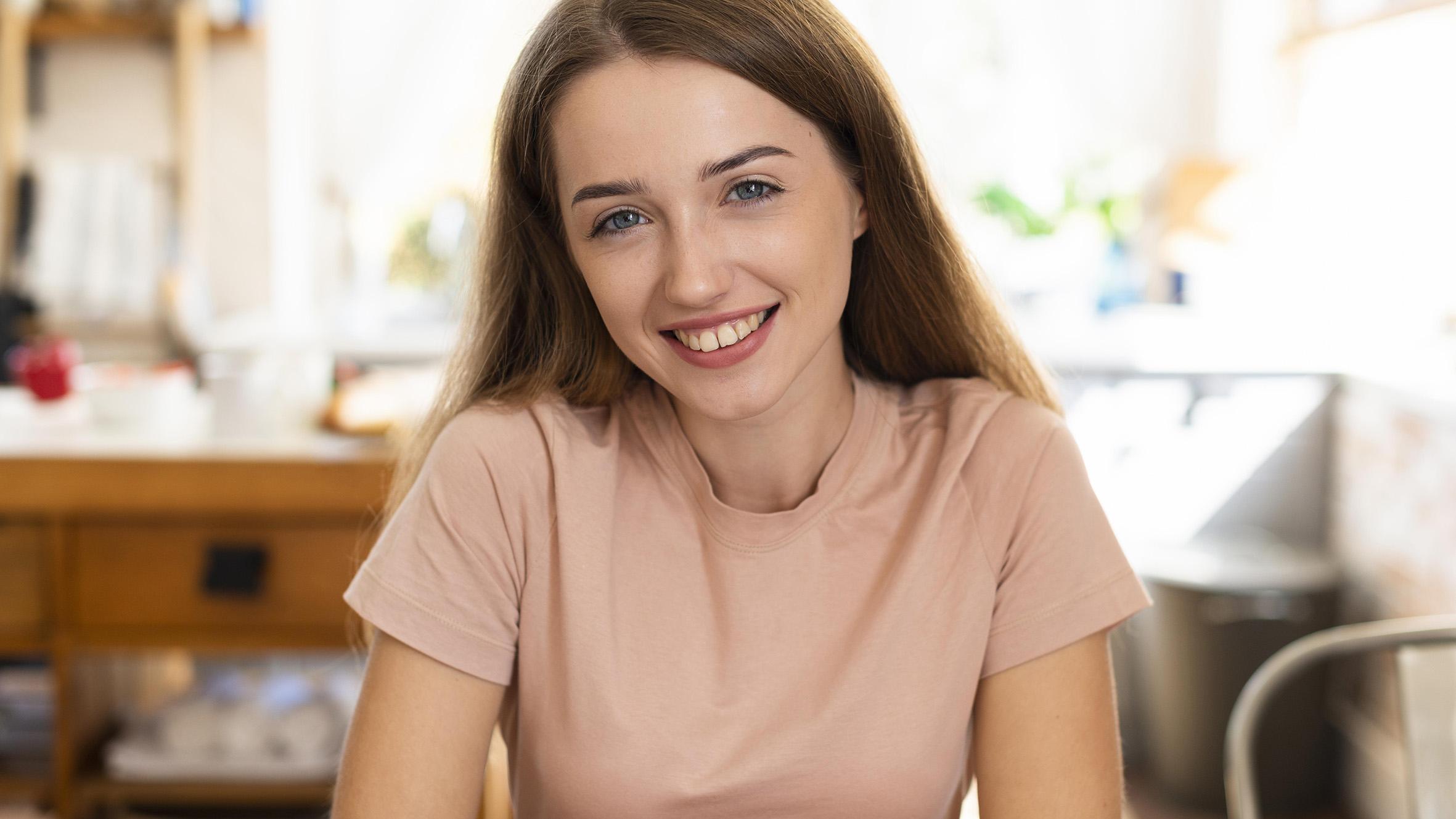 Quan niệm đó không đúng. Bởi vì pháp luật cần cho tất cả mọi người, kể cả người có ý thức, tự giác thực hiện pháp luật và kỉ luật vì đó là những quy định để tạo ra sự thống nhất trong hoạt động - tạo ra hiệu quả, chất lượng của hoạt động xã hội.
VẬN DỤNG
CỦNG CỐ NỘI DUNG
 BÀI HỌC
Tắc nghẽn giao thông ở một số thành phố hiện nay là do nhiều nguyên nhâ. Có nguyên nhân nào liên quan đến ý thức của người tham gia giao thông không? Em thử nêu các biện pháp khắc phục?